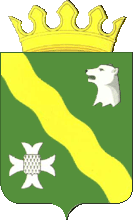 Отчет 
об исполнении бюджета Нытвенского муниципального района (районного бюджета)                       за 2017 год
Докладчик – зам.главы администрации района, начальник финансового управления администрации Нытвенского муниципального района Н.А.Иванив
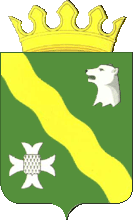 Доходы бюджета Нытвенского муниципального района за
 2017 год, млн. рублей
939,2
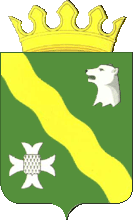 Расходы бюджета Нытвенского муниципального района за
 2017 год, млн. рублей
929,6
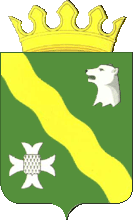 Исполнение налоговых и неналоговых доходов бюджета Нытвенского муниципального района в 2017 году,
 млн. рублей
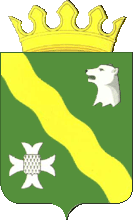 Налог на доходы физических лиц, млн. рублей
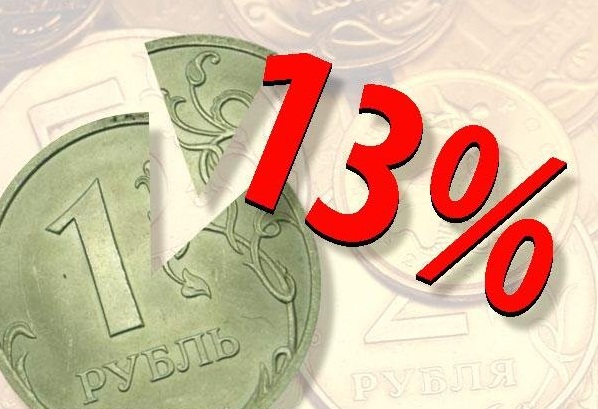 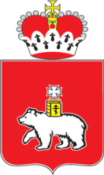 Динамика налоговых и неналоговых доходов консолидированных муниципальных бюджетов за 2016-2017 годы*, %
* - налоговые и неналоговые доходы приведены в сопоставимые условия (в 2017 году осуществлено замещение дотации доп. нормативом от НДФЛ)
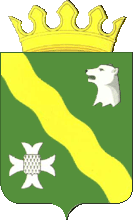 Безвозмездные поступления в бюджет 
Нытвенского муниципального района, млн. рублей
План 2017 года 845,1 млн. рублей
Исполнено 2017 году 839,0  млн. рублей
99,3 %  
-6,1 млн. рублей
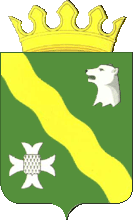 Исполнение расходов районного бюджета по
            муниципальным и ведомственным программам
12
Муниципальных программ
10,5% общей суммы расходов
2
Ведомственные целевые программы
944,6 
млн. руб.
109,8 млн. руб.
89,5 % общей суммы расходов
Непрограммные мероприятия
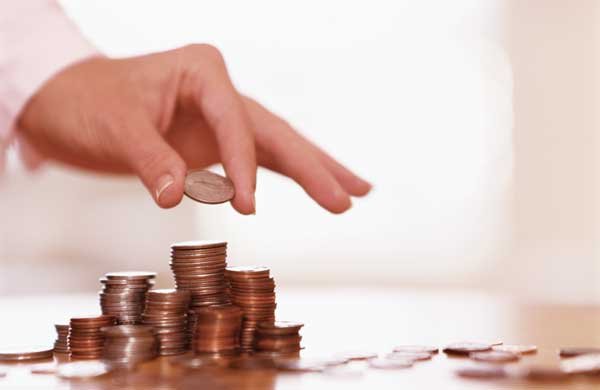 - Исполнение  всего  98,0%
- по программам  98,0%
- по непрограммным мероприятиям  98,6%
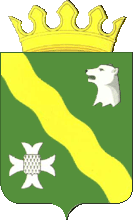 Исполнение расходов в разрезе муниципальных, ведомственных целевых программ, %
9
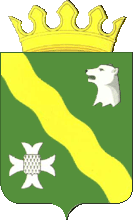 Муниципальный долг
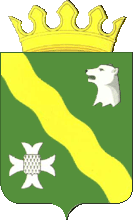 Задолженность по бюджетным кредитам на 01.01.2018 года, тыс.рублей
11
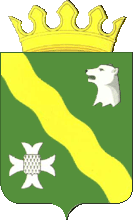 РАСХОДЫ НА РЕАЛИЗАЦИЮ МУНИЦИПАЛЬНЫХ ПРОГРАММ, ПРИОРИТЕТНЫХ МУНИЦИПАЛЬНЫХ ПРОЕКТОВ, ИНВЕСТИЦИОННЫХ ПРОЕКТОВ НЫТВЕНСКОГО МУНИЦИПАЛЬНОГО РАЙОНА И ОБЪЕКТЫ РАЗВИТИЯ
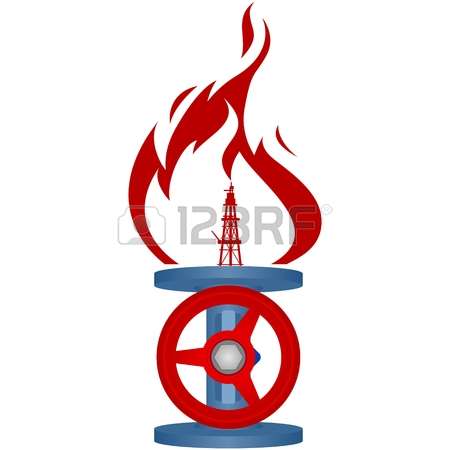 Строительство межшкольного стадиона 
14,8 млн.рублей  (100%) 
Школа на 550 мест г.Нытва  
3,3 млн.рублей  (97,1%) 
АГРС «Нытва-Белобородово» 
1,8 млн.рублей  (100%)
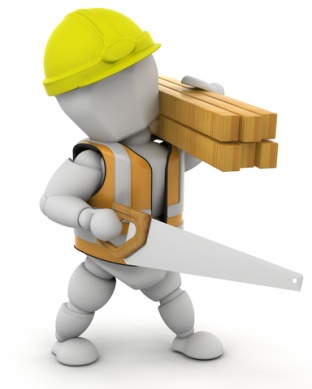 Приведение в нормативное состояние муниципальных образовательных учреждений
12,6 млн.рублей (100%)
Строительство распределительных сетей газопроводов  в г.Нытва 
(IV пусковой комплекс)
19,1 млн.рублей (100%)
Приведение в нормативное состояние объектов культуры
1,4 млн.рублей (100%)
План – 93,0 млн.рублей
Факт – 84,1 млн.рублей
Исполнение – 90,4 %
Строительство газопровода в 
с. Григорьевское
 8,6 млн.рублей (99%)
Приведение в нормативное объектов дорожного хозяйства 
3,6 млн.рублей (100%)
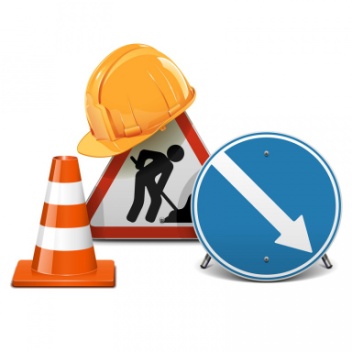 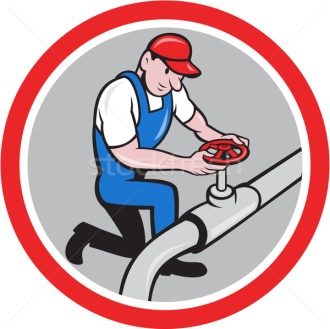 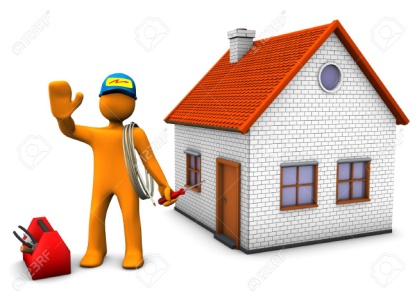 Строительство газопровода 
п. Новоильинский 
5,9 млн.рублей (100 %)
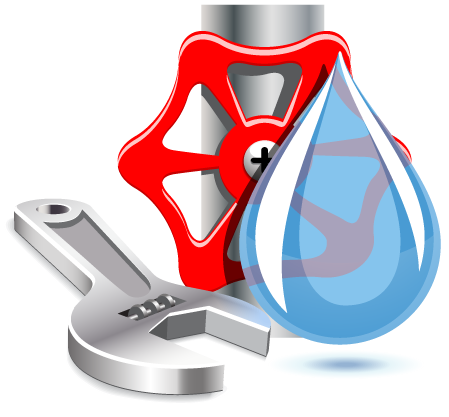 Приобретение здания эллинга по адресу г.Нытва ул.Майская
1,5 млн.рублей  (100%)
Реконструкция водопровода с.Сергино 
11,8 млн.рублей  (98 %)
Улучшение жилищных условий граждан проживающих в сельской местности
5,2 млн.рублей  (100%)
Реконструкция сетей водоснабжения в д.Нижняя Гаревая 
2,3 млн.рублей  (37%)
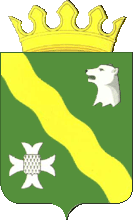 Расходы дорожного фонда Нытвенского муниципального района за 2017 год, млн. рублей
73 ,0
66,7
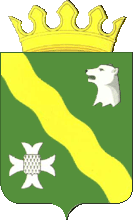 План приватизации муниципального имущества Нытвенского муниципального района за 2017 год
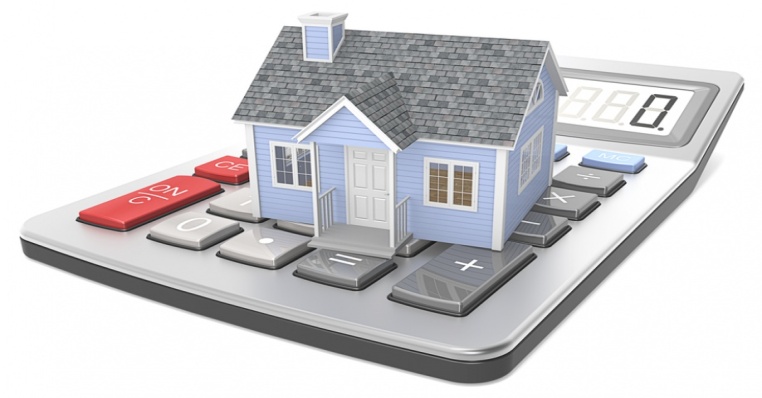 1621,1  
тыс. рублей
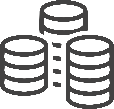 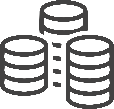 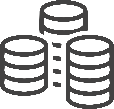 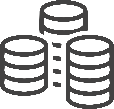 14
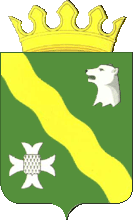 Исполнение  межбюджетных трансфертов, переданных бюджетам поселений, млн.рублей
15
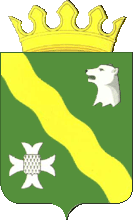 Исполнение резервного фонда
Утверждено 1068,0 тыс.рублей
Направлено 1038,0 тыс.рублей
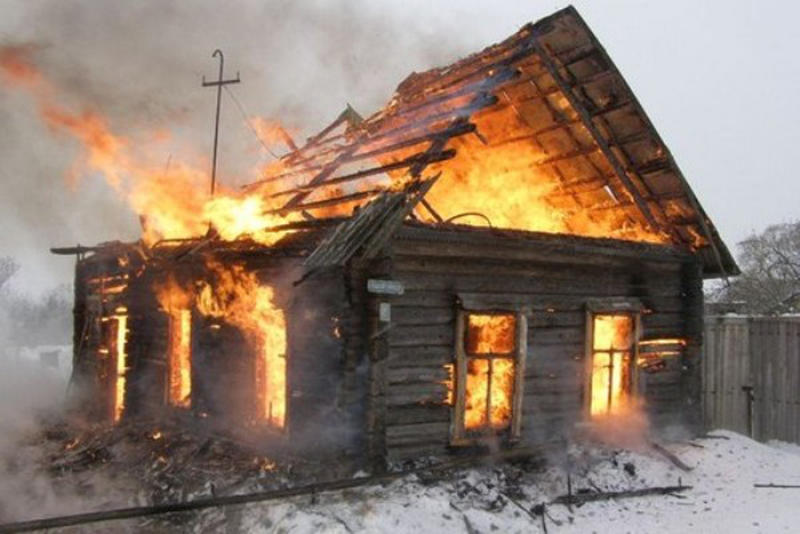 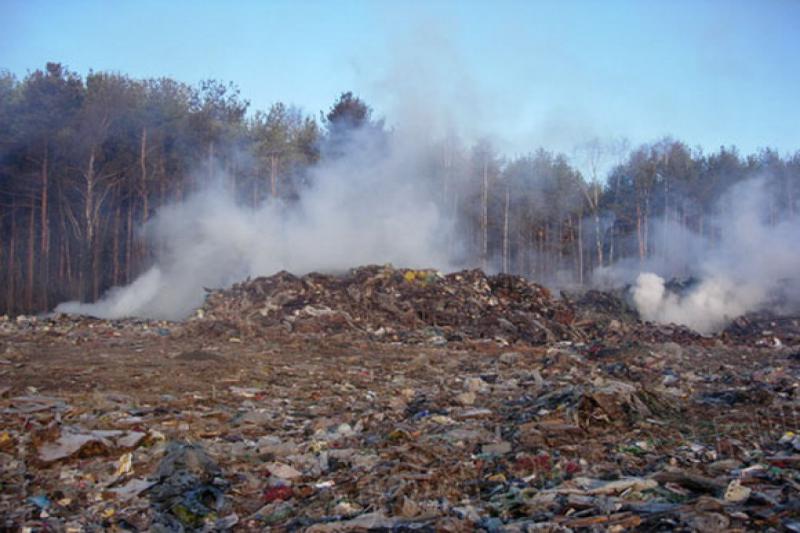 705,0 тыс.рублей гражданам, оказавшимся в трудной жизненной ситуации
333,0 тыс.рублей на ликвидацию возгорания на свалке
16
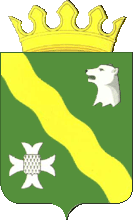 Остатки денежных средств на счете районного бюджета на 01.01.2018 года, млн.рублей
ВСЕГО                                                                       54,9
Целевые (краевые средства)                             4,9
Целевые (местные средства)                             4,6
Дефицит плановый                                              12,7
Оборотно-кассовая наличность                       22,0
Итого остаток, подлежащий распределению              10,7
Спасибо за внимание!